Подача запроса о предоставлении сведений ЕГРНна портале государственных услугРосреестра
www.rosreestr.ru
ВНИМАНИЕ!С 01.01.2017 при запросе сведений Единого государственного реестра недвижимости (далее – ЕГРН) в виде копии документа или сведений ЕГРН об объектах недвижимости и (или) их правообладателях необходимо в обязательном порядке указывать кадастровый номер (или ранее присвоенный государственный учетный номер) объекта недвижимости, что предусмотрено приказом Минэкономразвития России от 23.12.2015 № 968(ред. от 22.11.2016) «Об установлении порядка предоставления сведений, содержащихся в Едином государственном реестре недвижимости, и порядка уведомления заявителей о ходе оказания услуги по предоставлению сведений, содержащихся в Едином государственном реестре недвижимости» .
Перед тем, как подать запрос о предоставлении сведений ЕГРН, Вы можете проверить наличие информации об интересующем Вас объекте в ЕГРН, используя сервисы «Справочная информация по объектам недвижимости в режиме online» и «Публичная кадастровая карта»
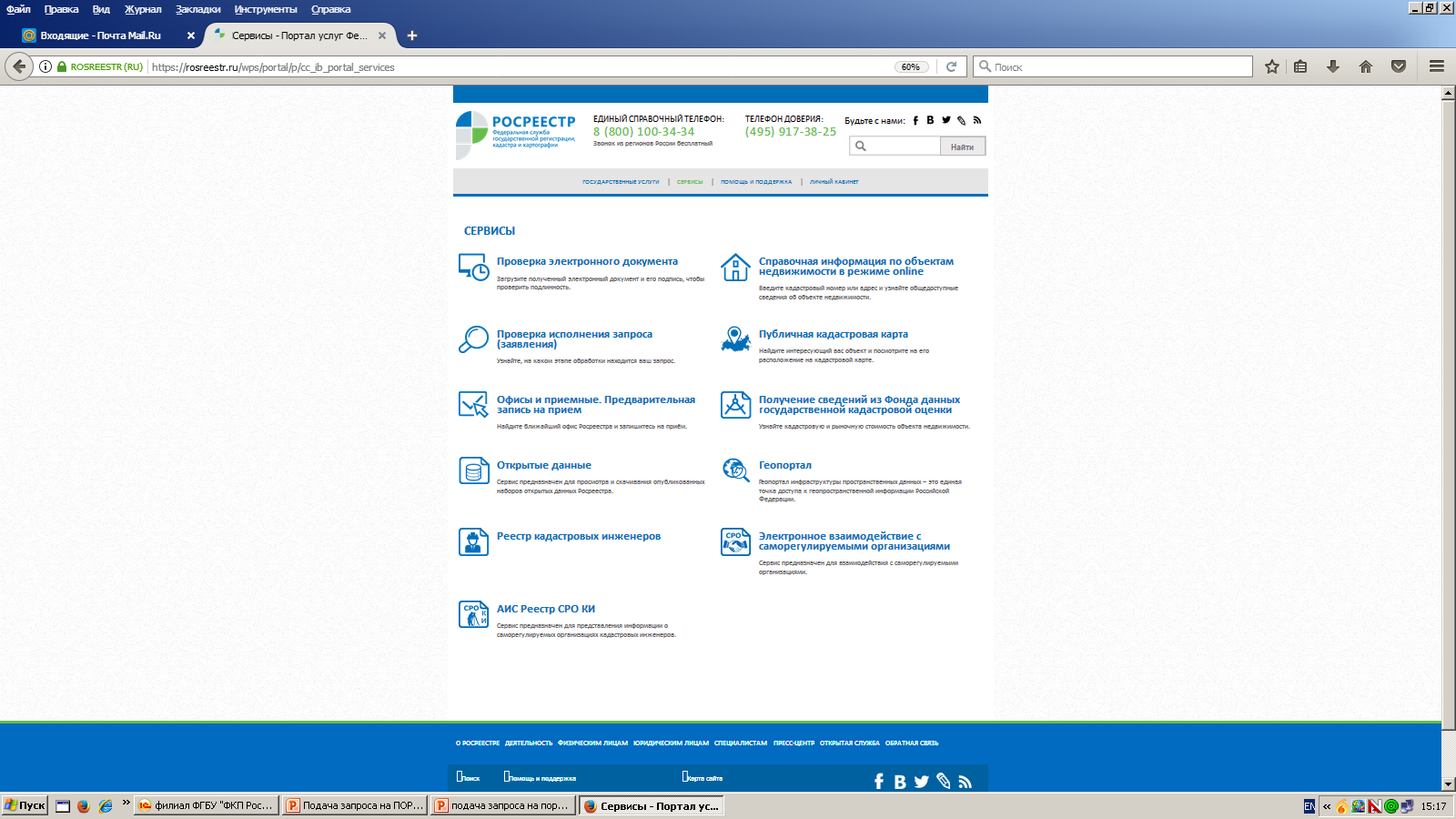 Переходим по адресу https://rosreestr.ru/wps/portal/p/cc_present/EGRN_1
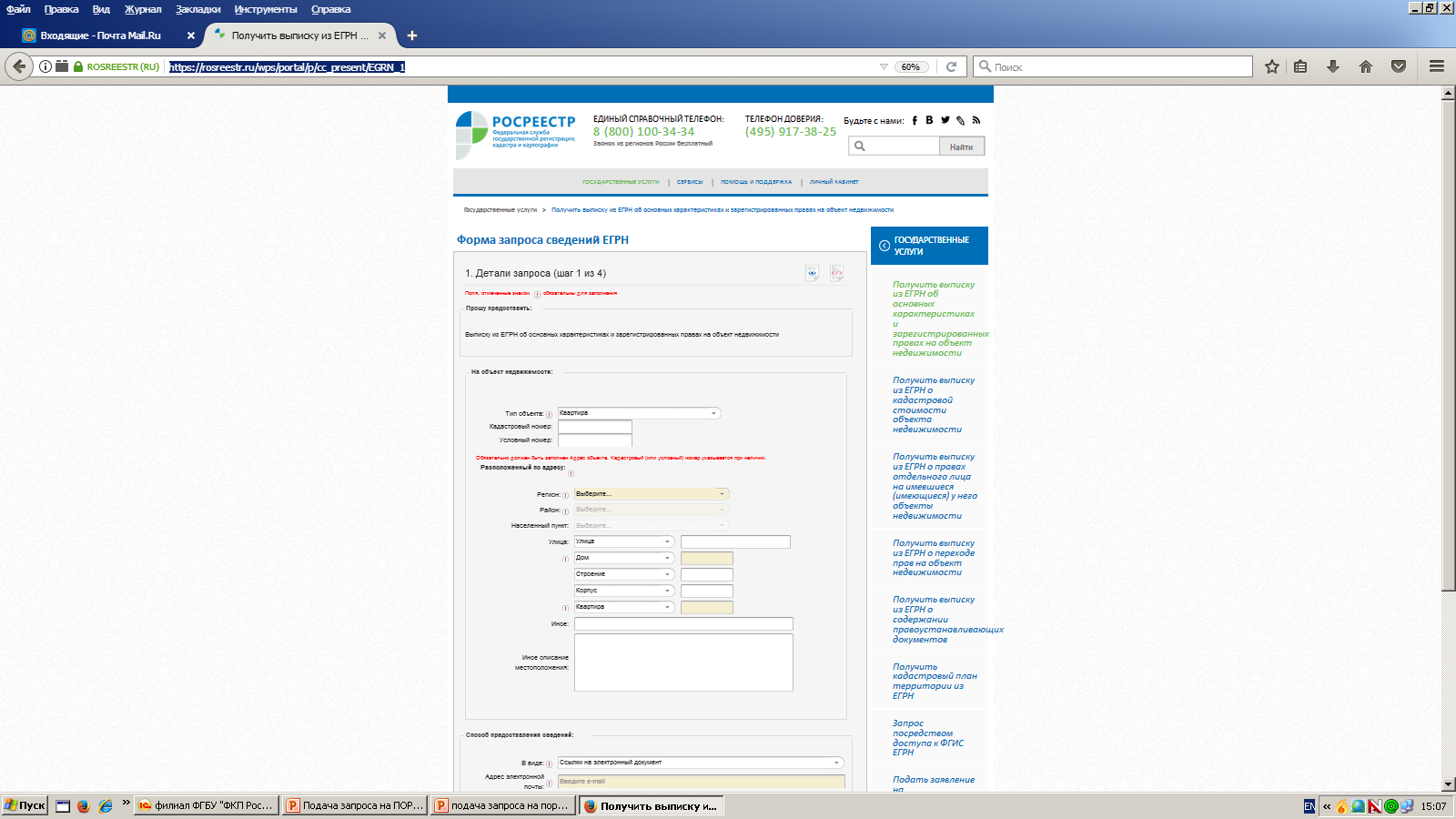 Выбираем необходимый вид документа
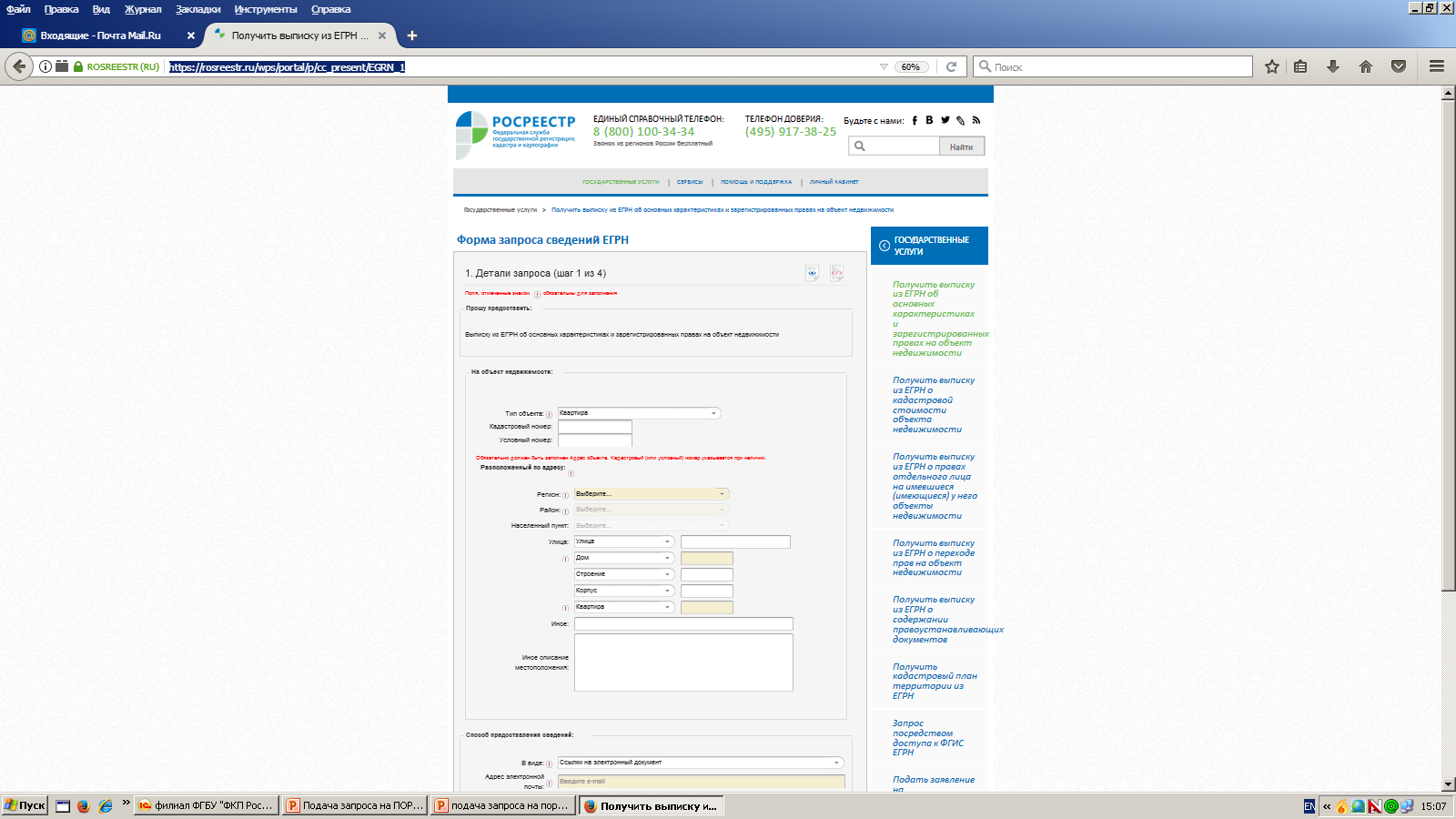 Заполняем сведения об объекте недвижимости
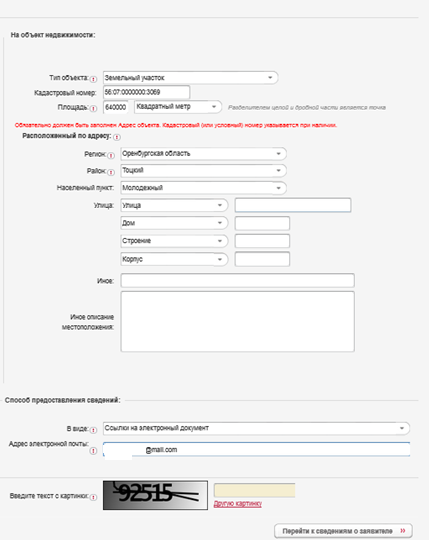 Поле, обязательное для заполнения (за исключением кадастрового номера) отмечено значком
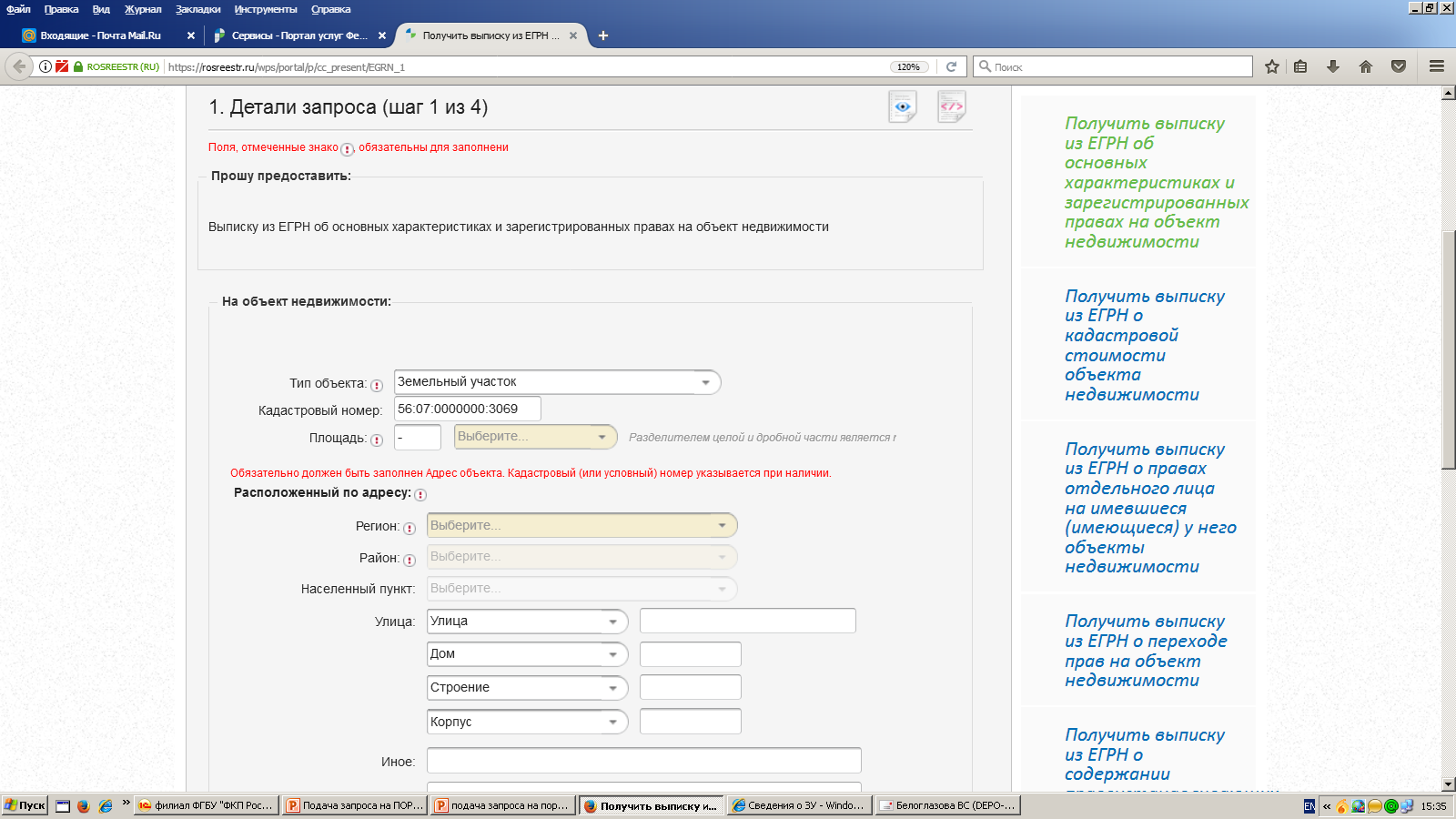 После заполнения всех необходимых полей вводим текст с картинки и переходим к следующей стадии – ввод сведений о заявителе
Заполняем сведения о заявителе
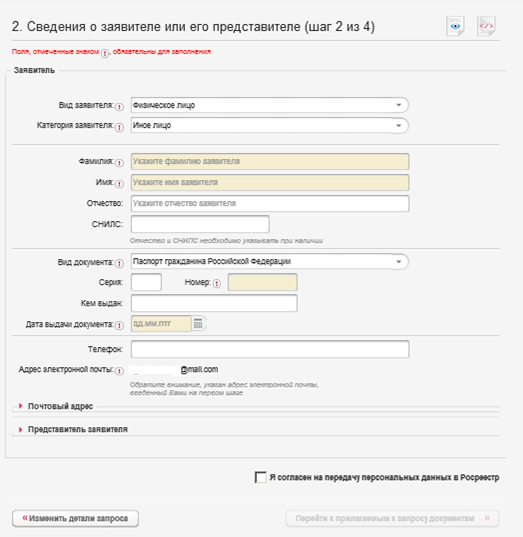 Поле, обязательное для заполнения (за исключением кадастрового номера) отмечено значком
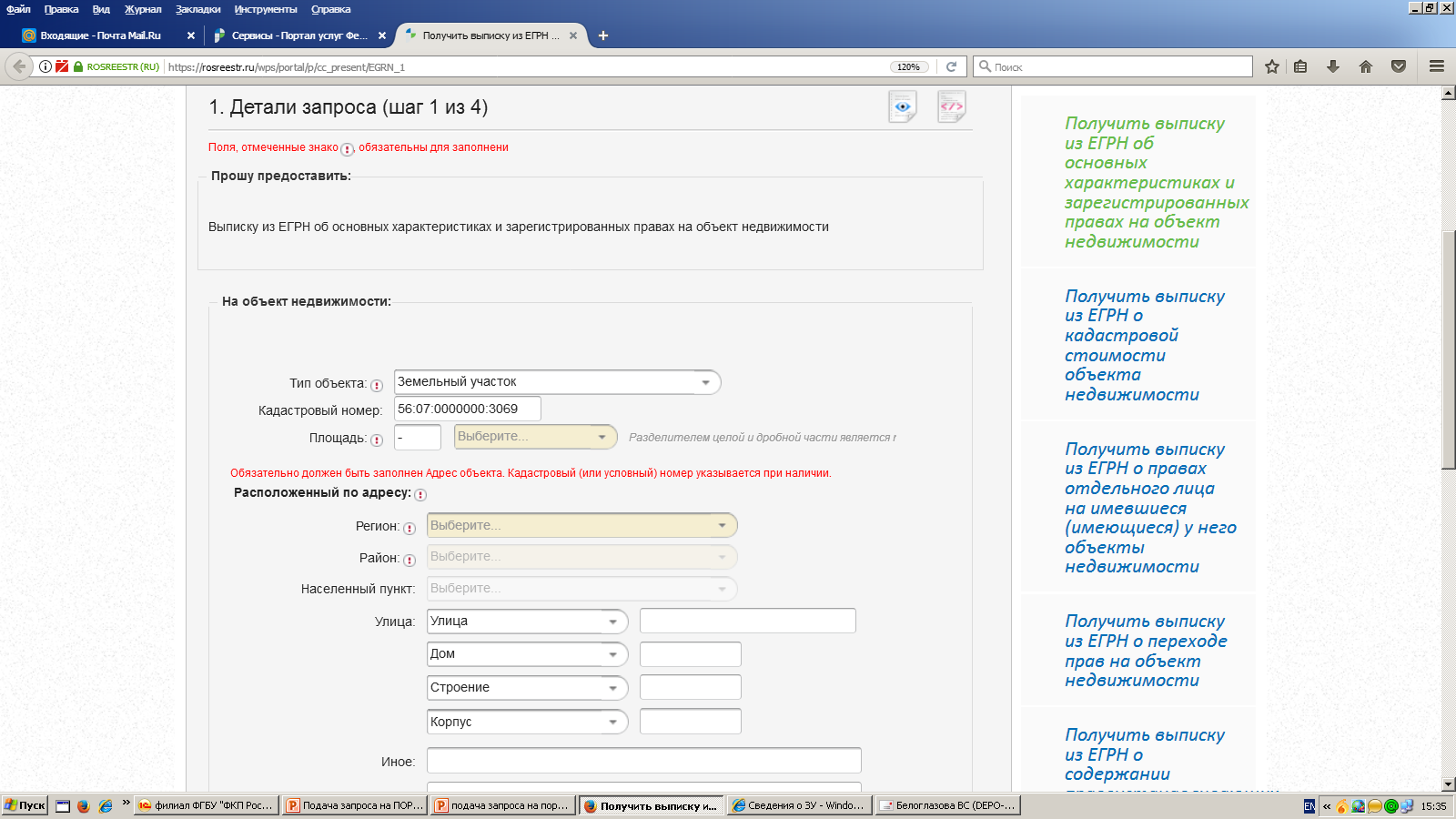 После заполнения всех необходимых полей переходим к следующей стадии – ввод сведений о прилагаемых документах
Заполняем сведения о прилагаемых документах (при необходимости)
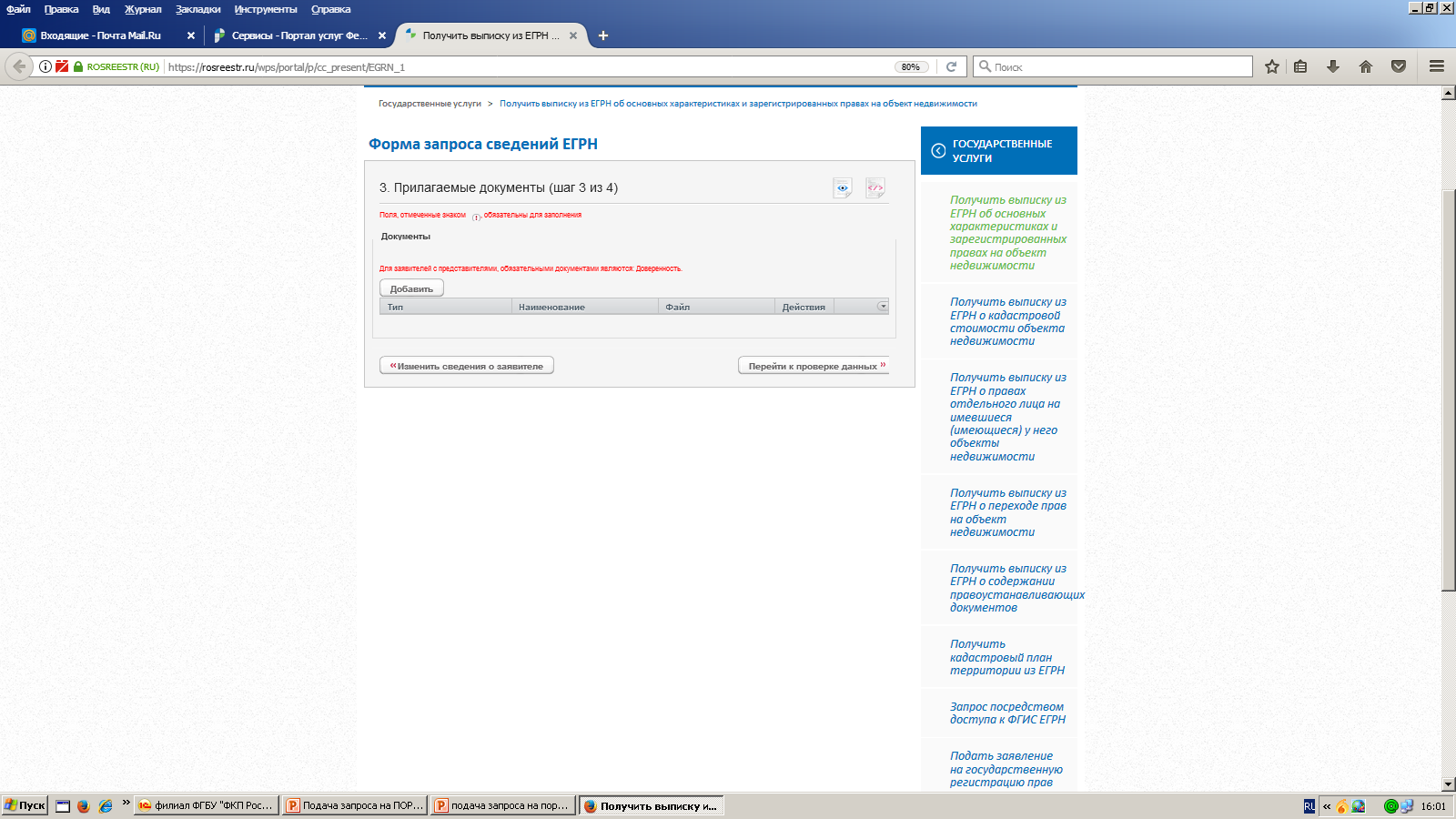 После заполнения всех необходимых полей переходим к следующей стадии – проверка введенных данных
Проверяем введенные данные
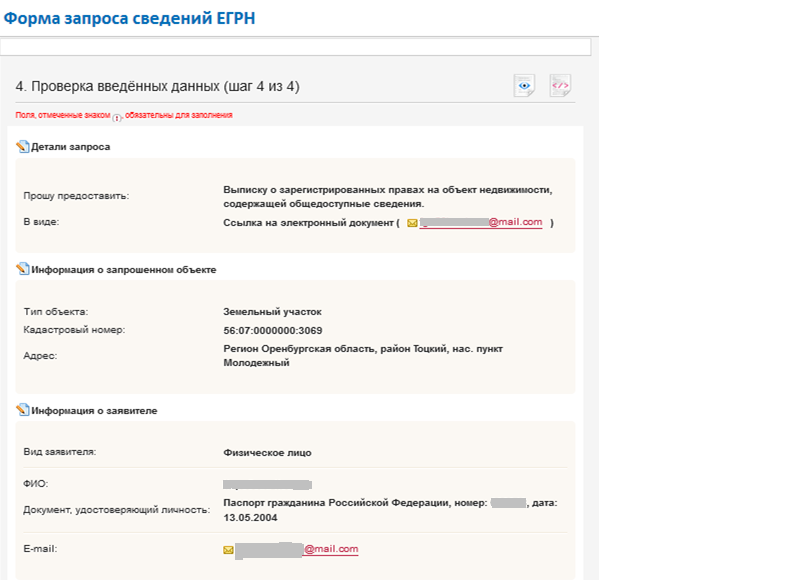 После проверки введенных данных возможно:- вернуться на предыдущую стадию для изменения введенных сведений ;- при отсутствии необходимости подписания электронной подписью – выбираем «Отправить запрос»;- при необходимости подписания электронной подписью – выбираем «Подписать и отправить запрос».
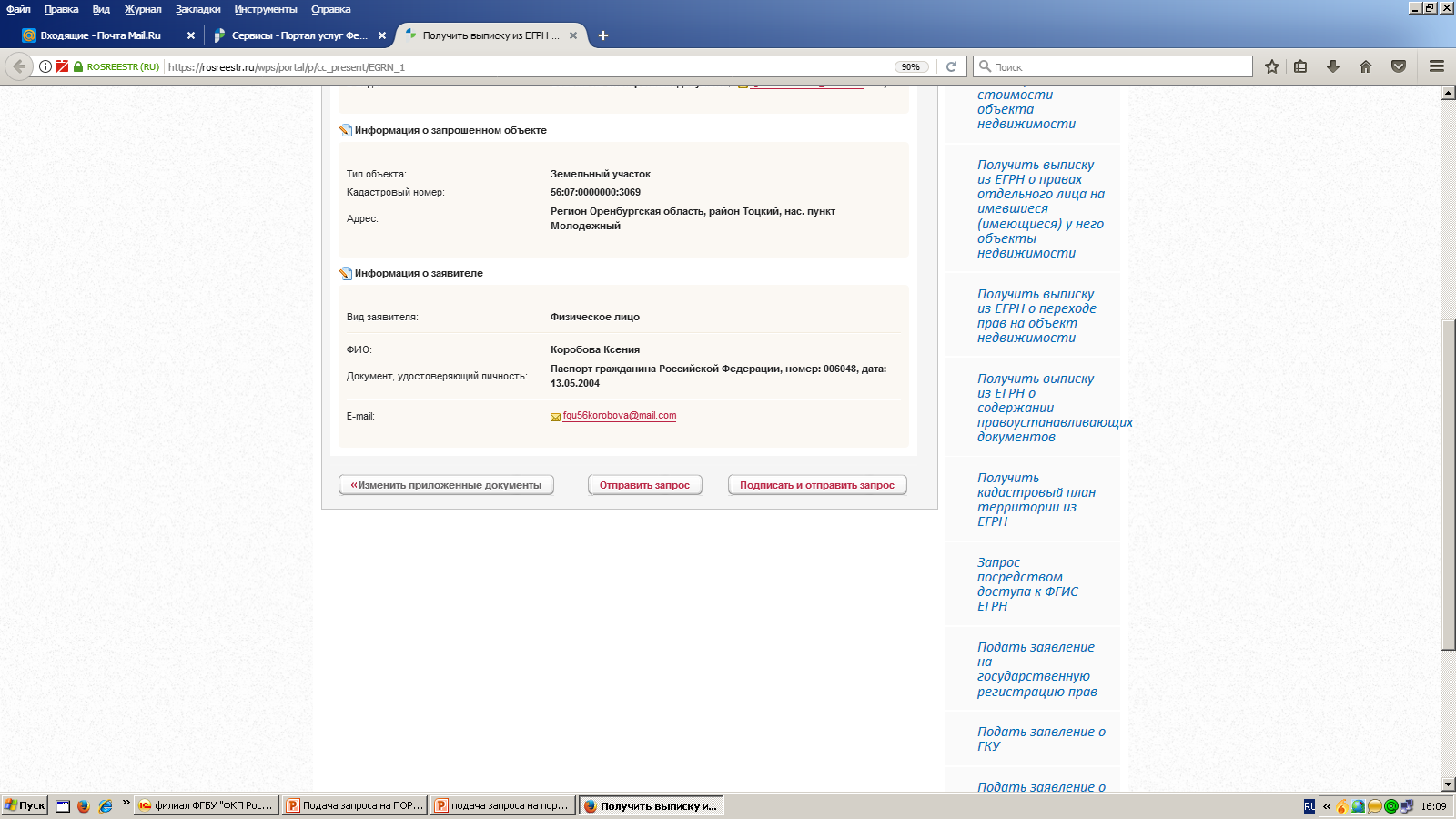 После отправки запроса появляется информационное сообщение следующего содержания:
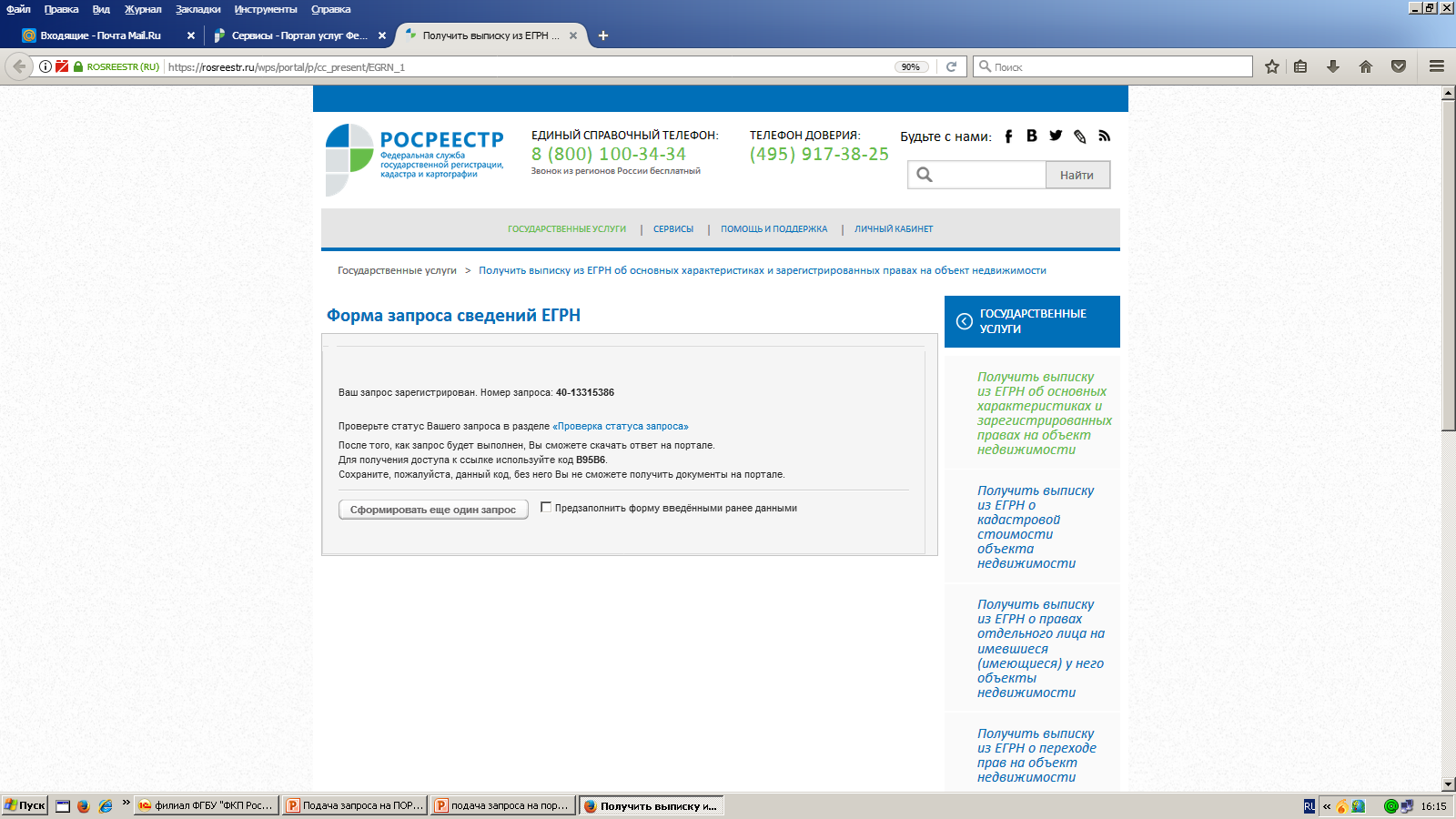 Переходим по ссылке «Проверка статуса запроса»:
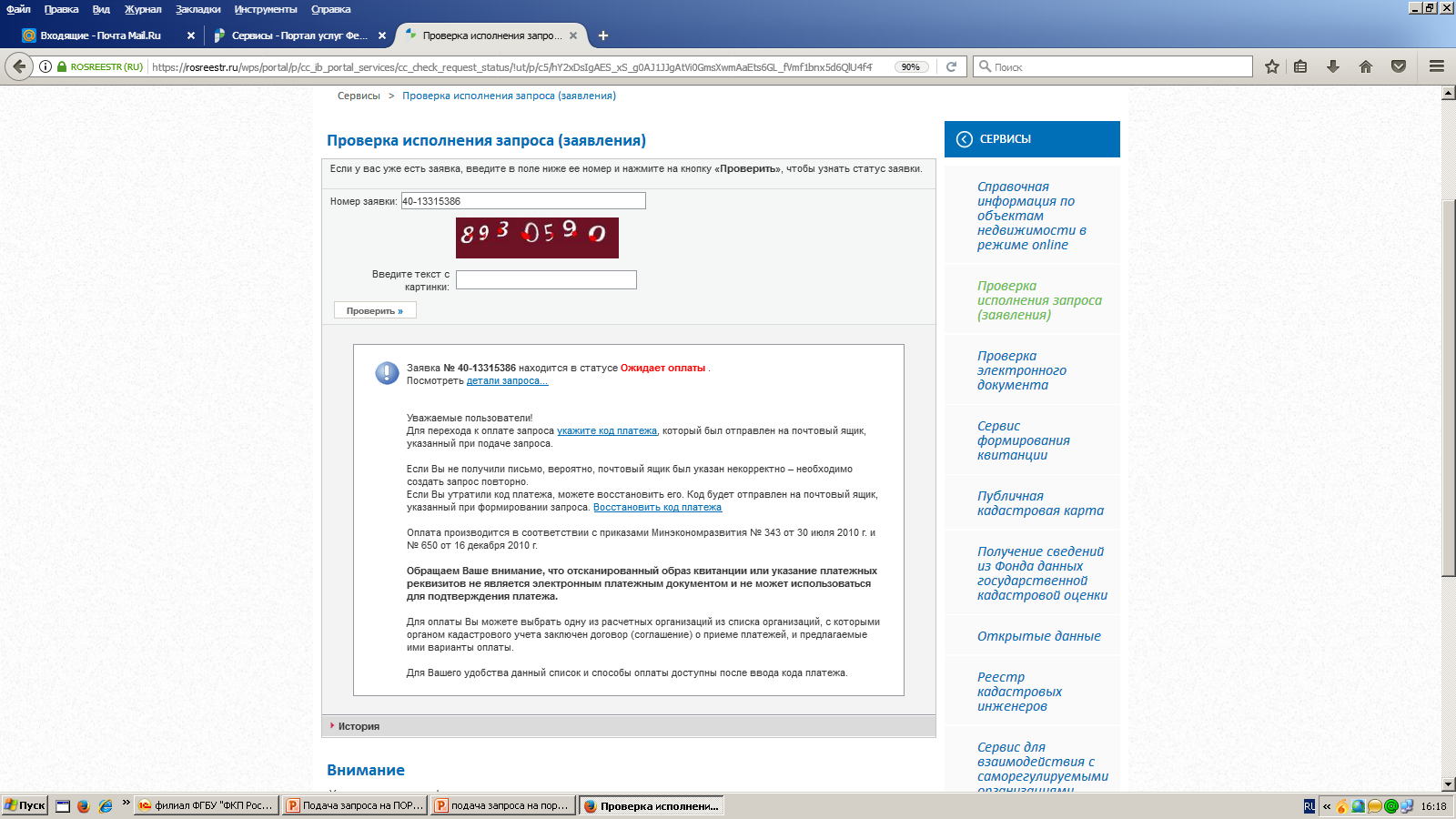 На ящик электронной почты поступит сообщение следующего содержания о необходимости оплаты:
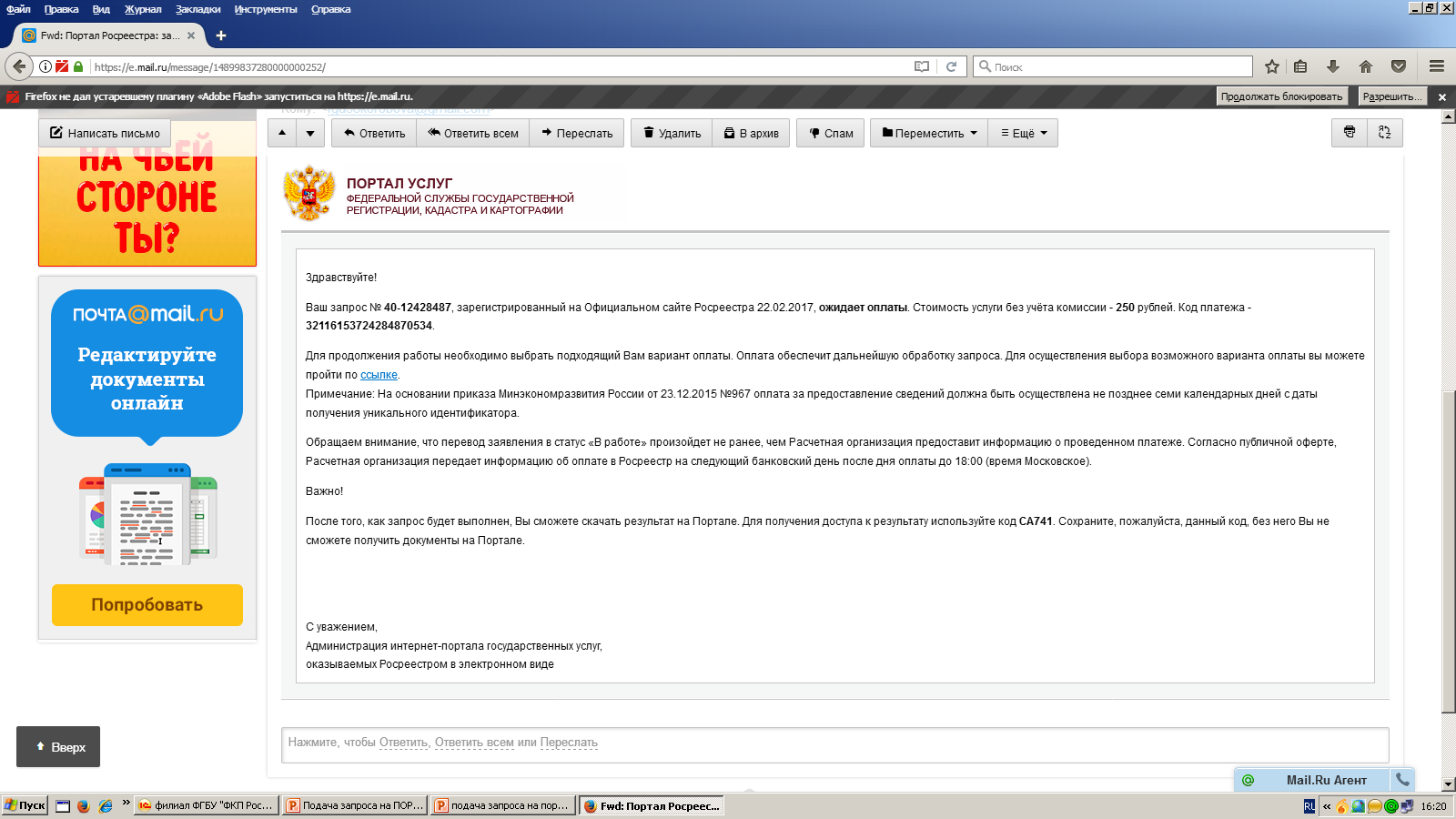 После проведения оплаты и перевода запроса в статус «В работе» поступит сообщение следующего содержания:
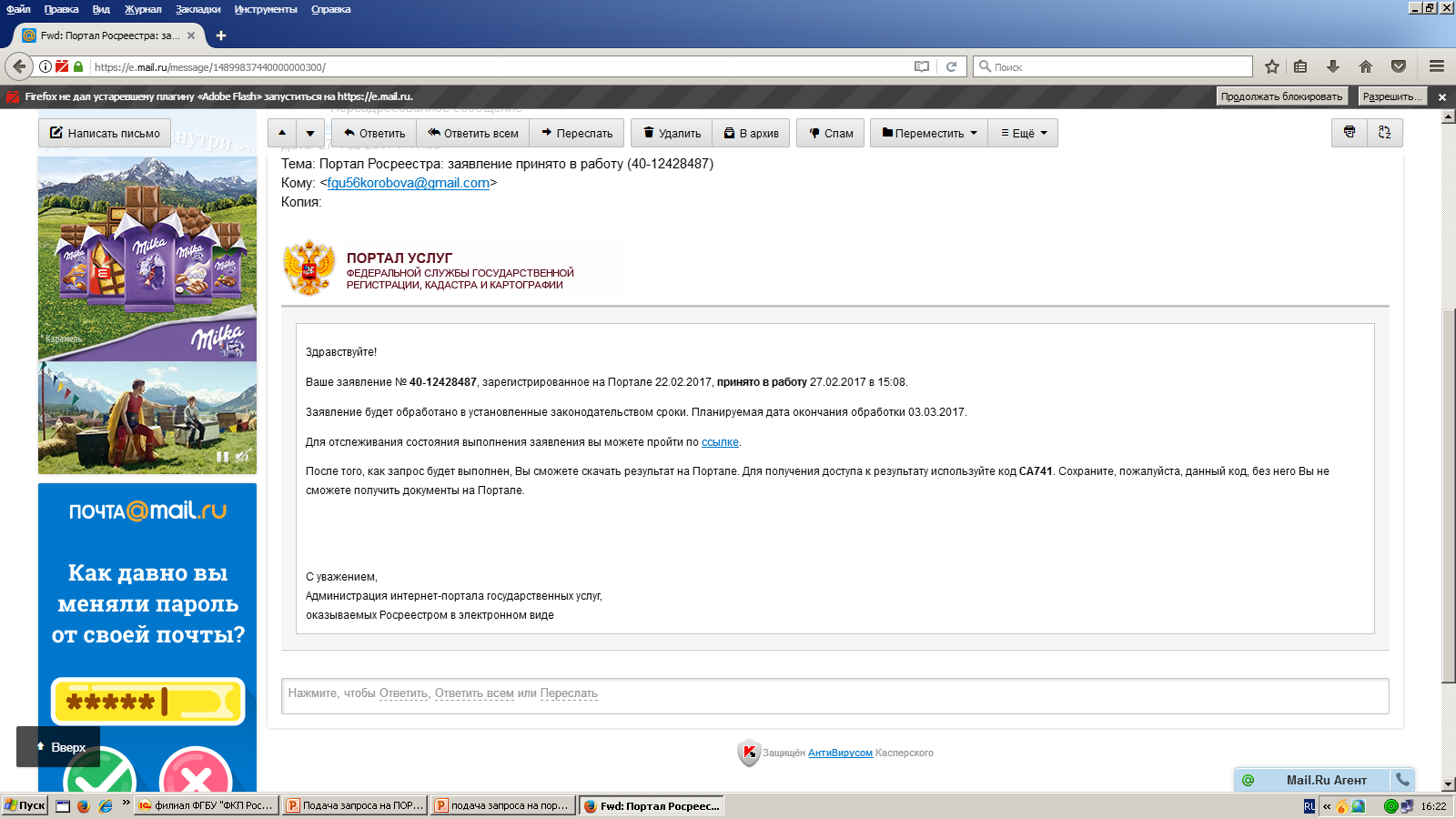 После отработки запроса поступит сообщение следующего содержания:
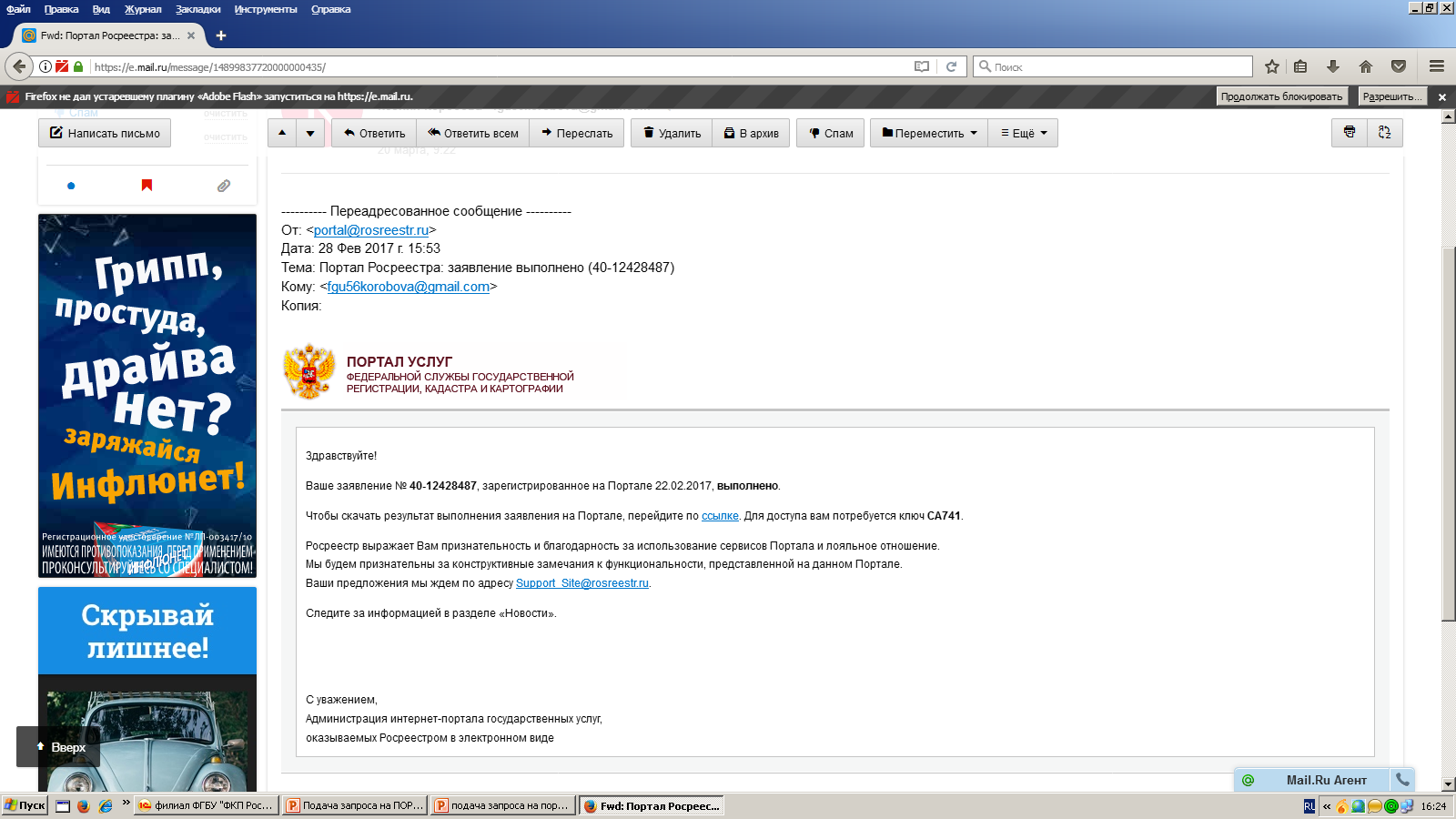 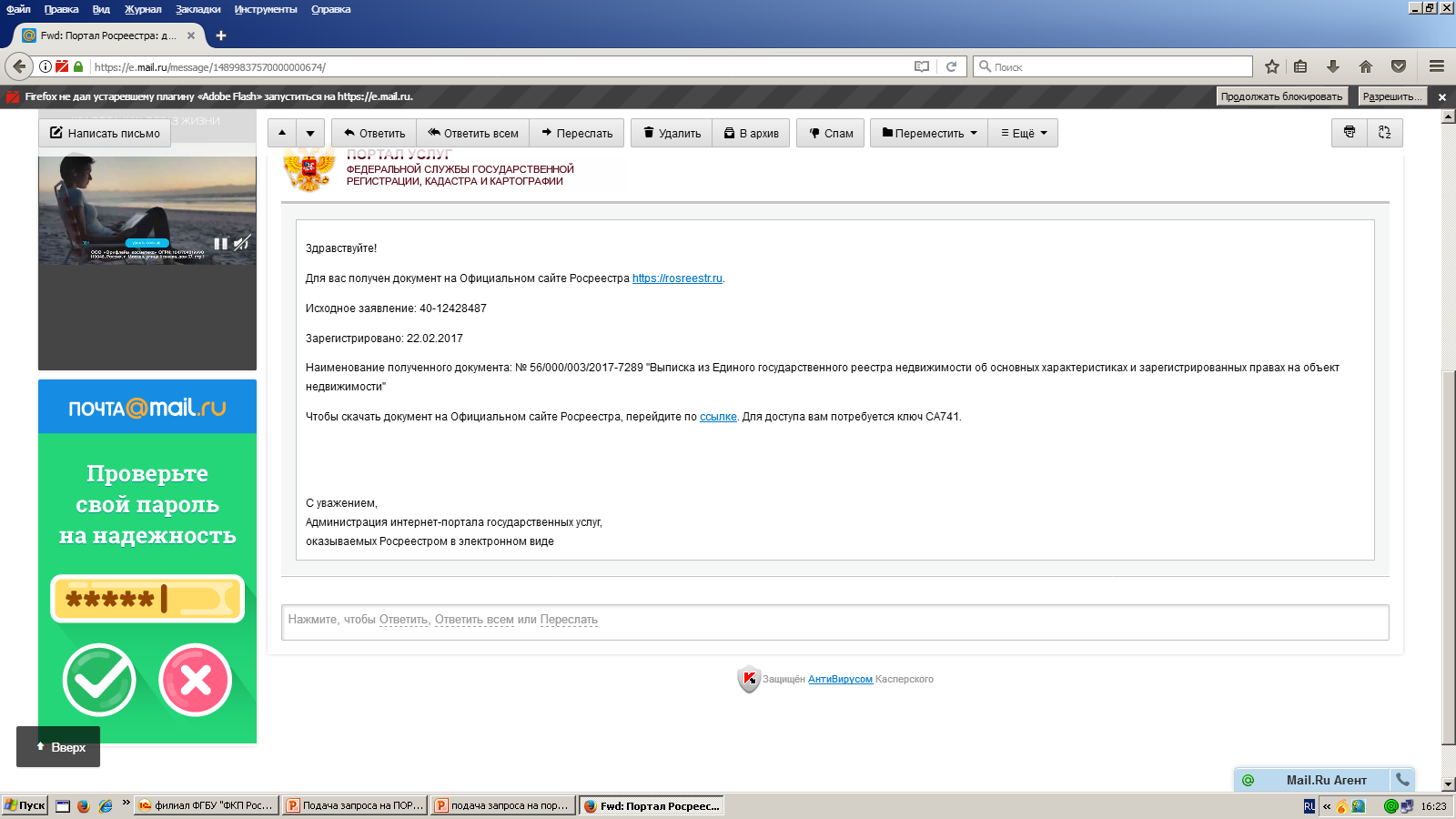 109028, г. Москва, ул. Воронцово поле, д. 4а
Тел.:  8 800 100 34 34, (495) 917-57-98, 917-48-52 
Факс: (495) 531-08-00 доб 15-12
e-mail: 00_uddfrs1@rosreestr.ru, www.rosreestr.ru